1
Global Procurement - Supplier QualityUnderstanding SPC
Lise Robert SQS (Supplier Quality Specialist)
Rev. 01 – Nov 29th 2018
PDCA – SPC Process
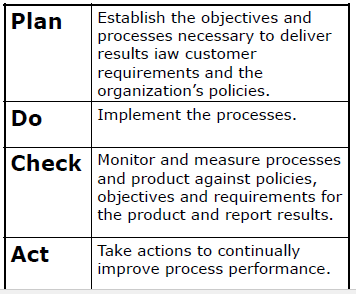 2
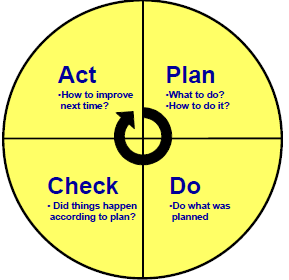 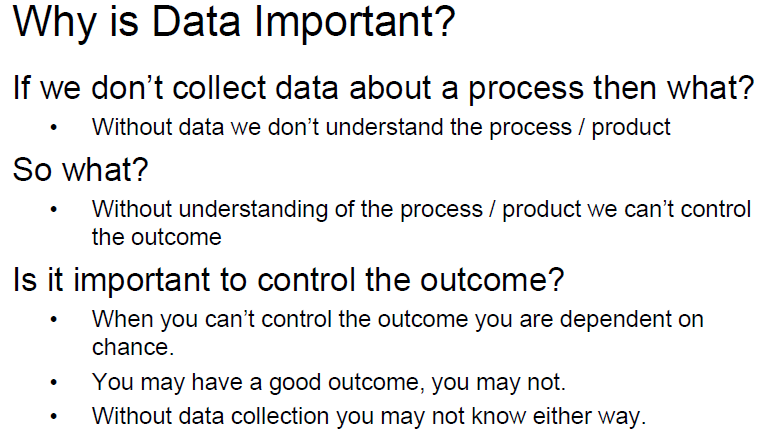 3
SPC- Data for Process
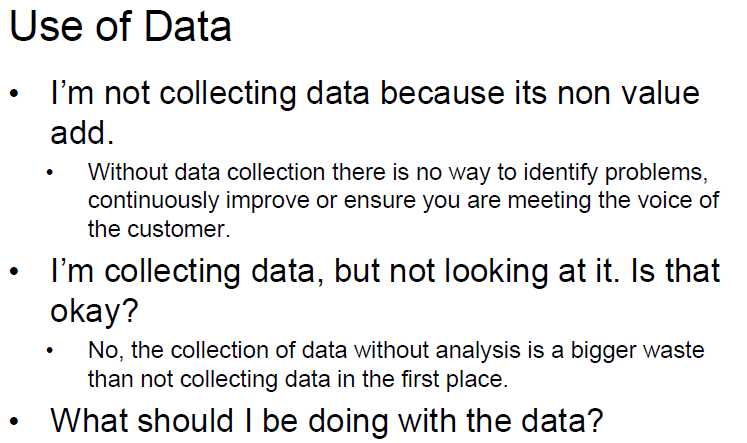 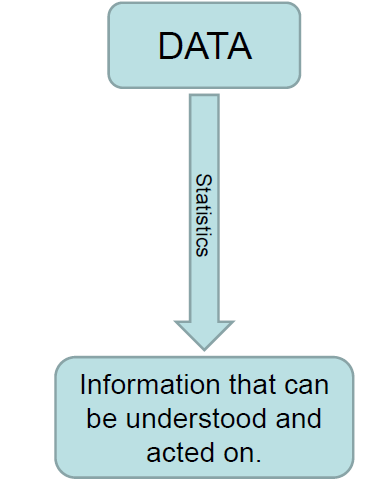 4
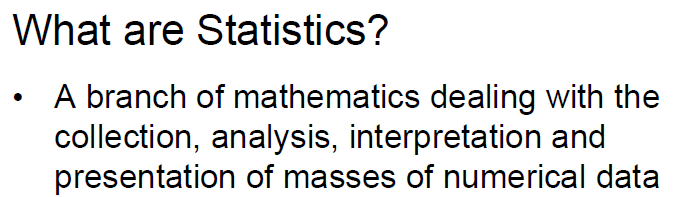 Brief on SPC
5
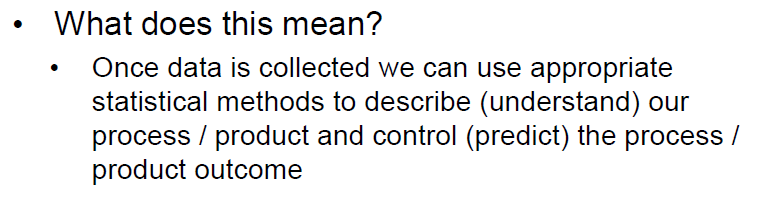 Brief on SPC
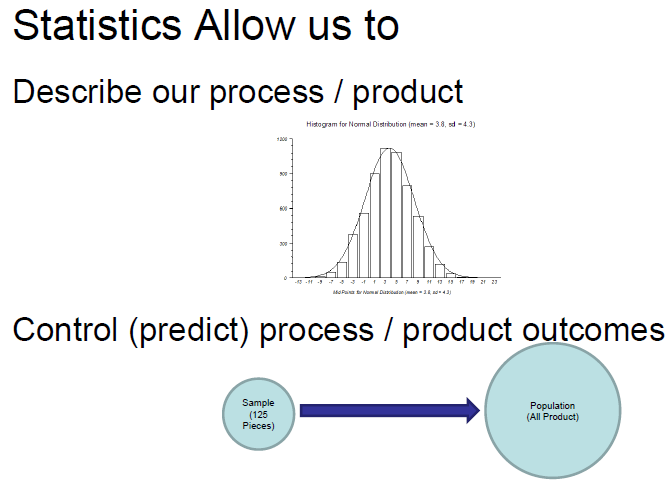 6
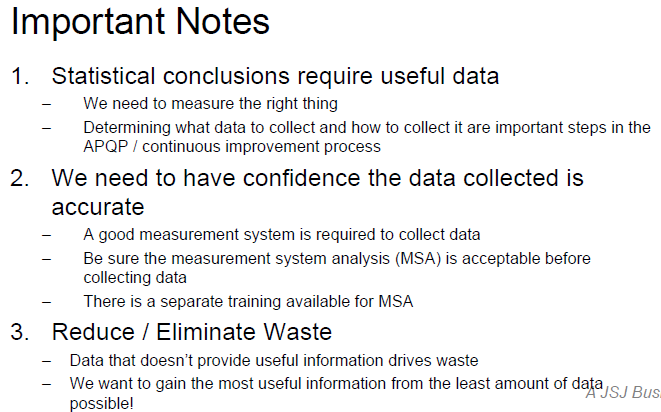 Brief on SPC
7
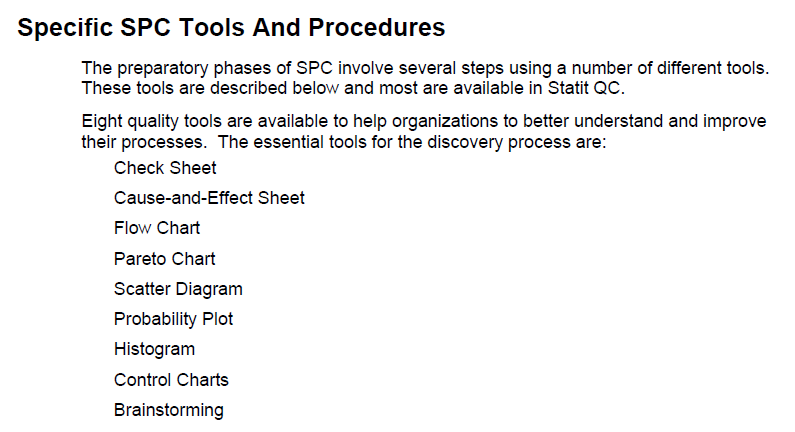 SPC  & Relationship with Quality Tools
8
SPC -  Datas
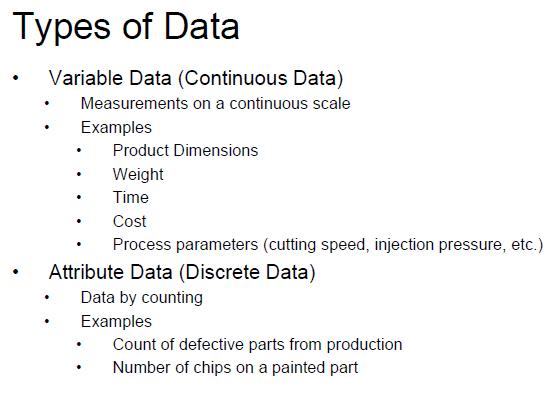 9
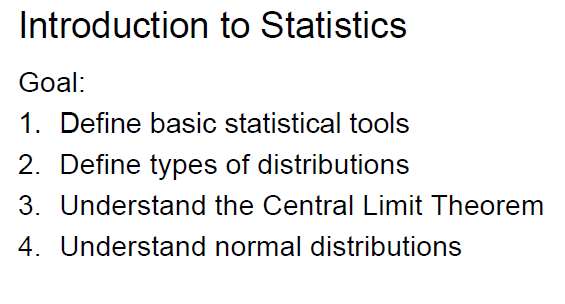 10
SPC -  Definitions
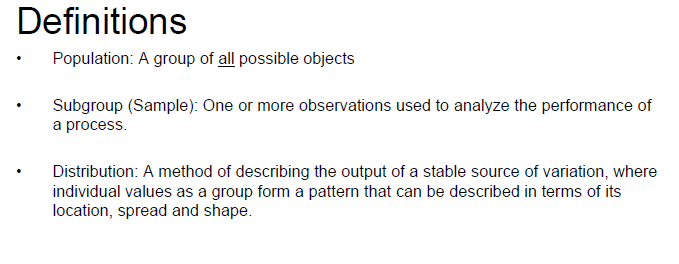 11
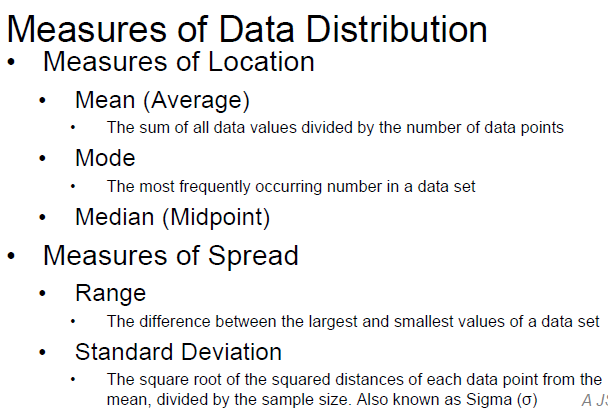 12
SPC -  Definitions
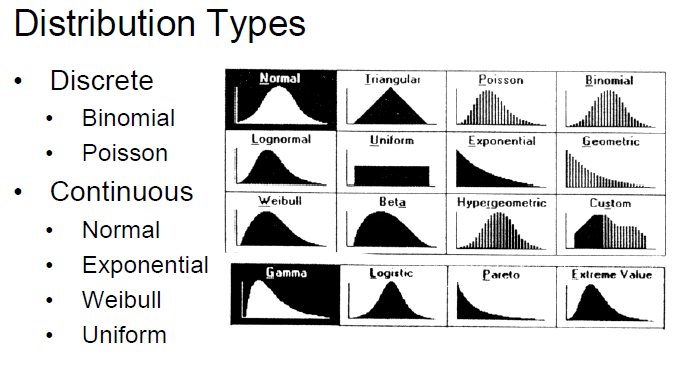 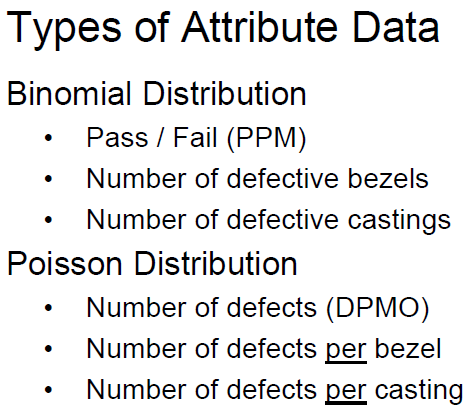 13
Many of the standard rules examine points base on Zones.
Area within control limits is divided into 3 zones,  Zone A-3 sigma zone, Zone B- 2-Sigma Zone and Zone C- 1-sigma zone.
SPC- Zone of Control Charts
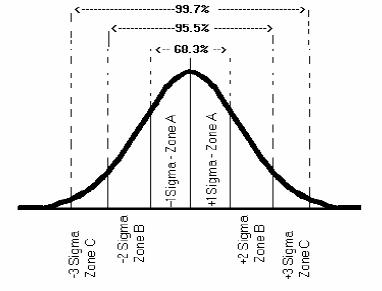 14
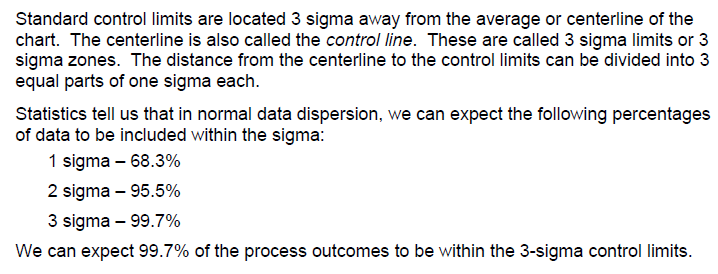 Centerline = Control line
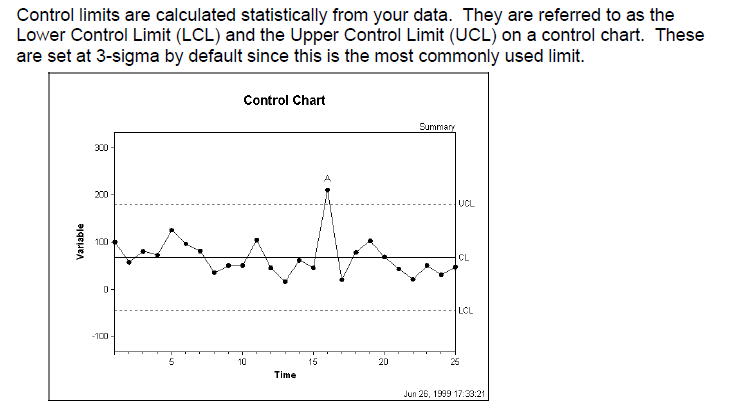 SPC- Control Limits
15
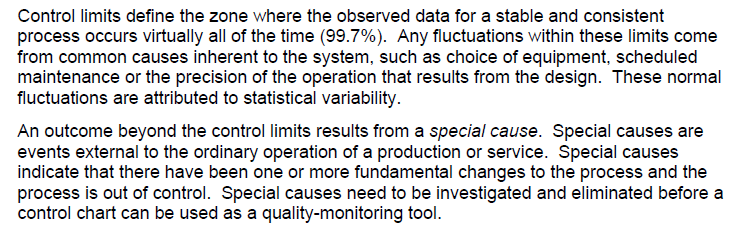 SHORT RUN  SPC
Example, how to calculate the upper and lower control limits
16
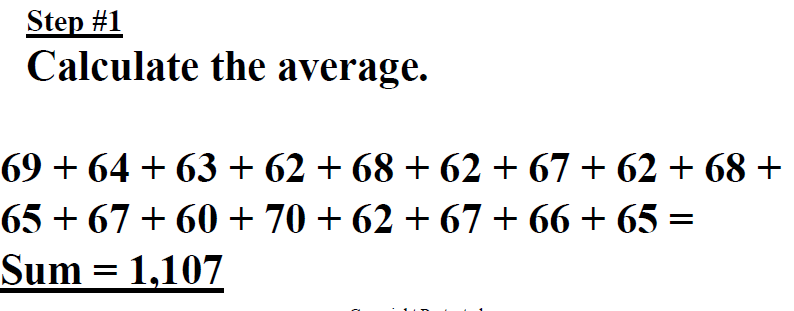 SHORT RUN  SPC
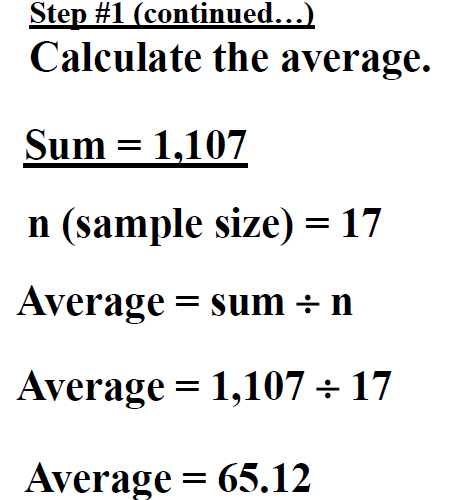 17
SHORT RUN  SPC
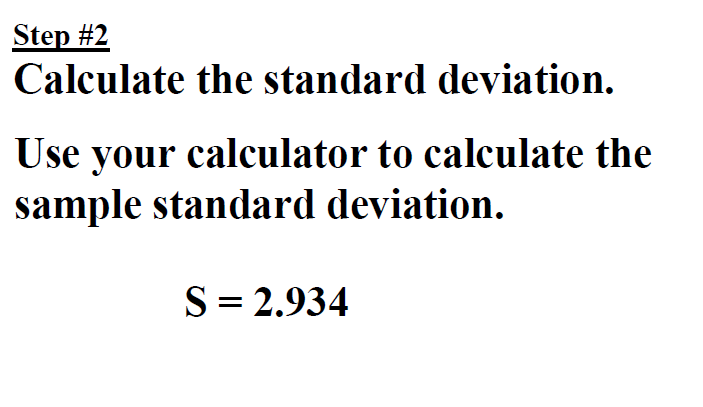 18
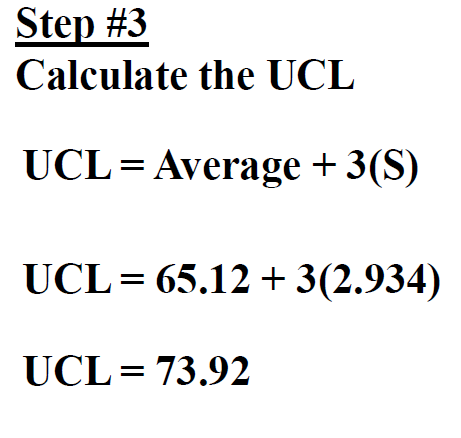 SHORT RUN  SPC
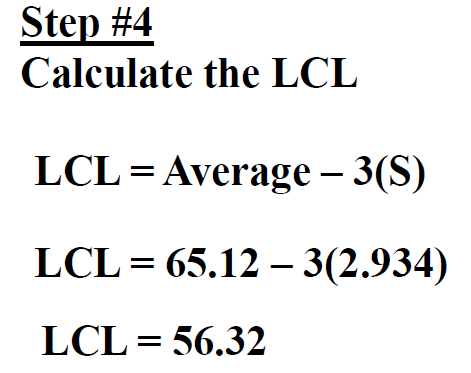 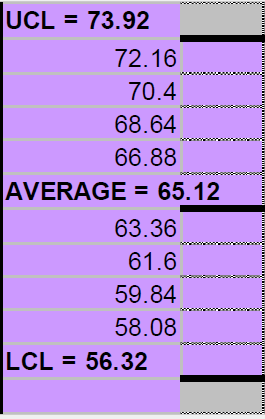 19
SPC Limits and Spreads
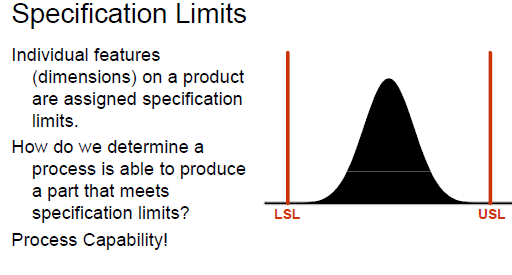 20
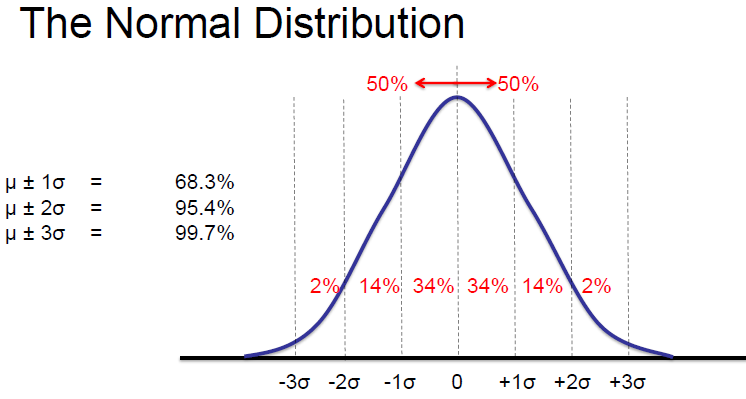 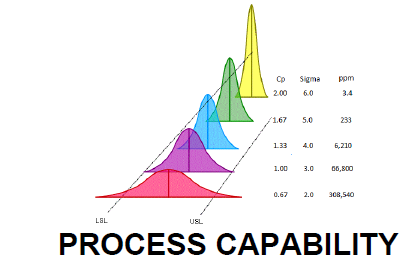 Process Capability in SPC
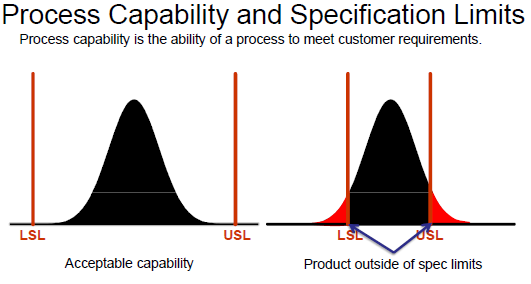 21
Calculating Process Capability Flow
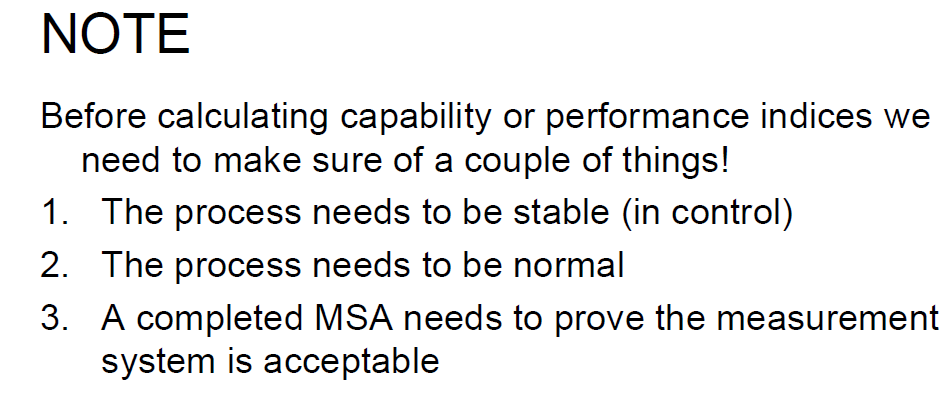 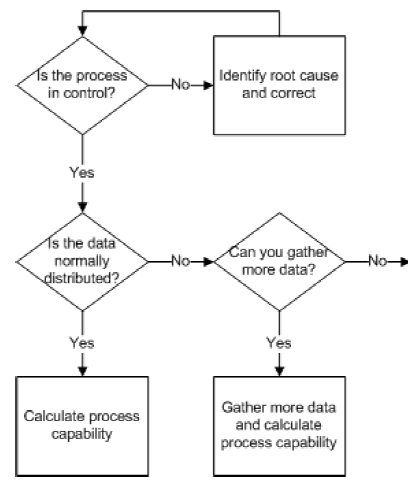 22
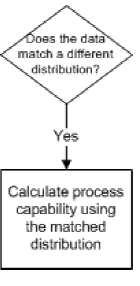 Data  Collection:  Determine Normality
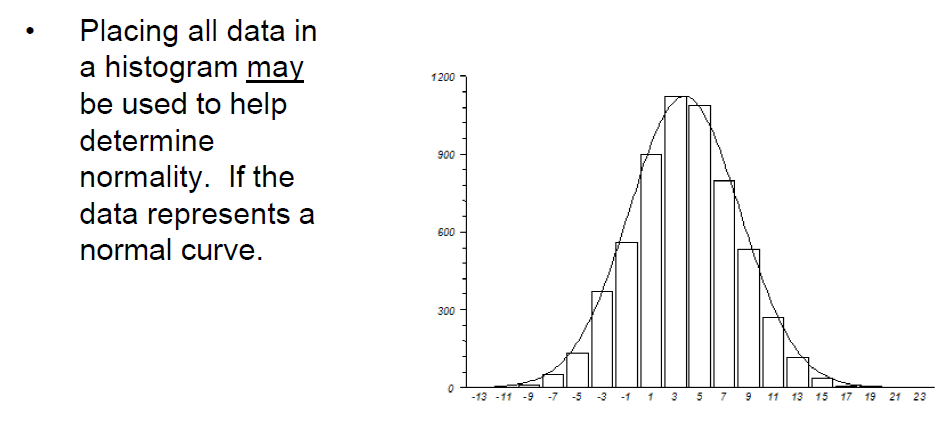 23
Determine Normality
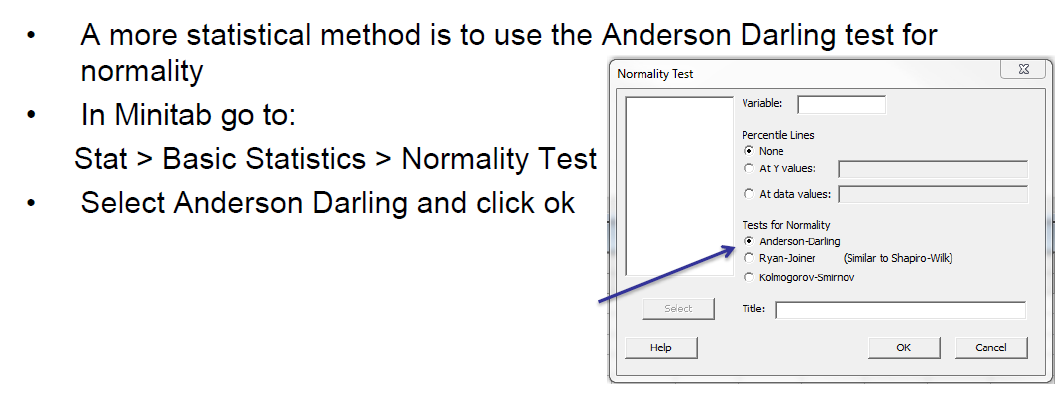 24
Interpreting Normality
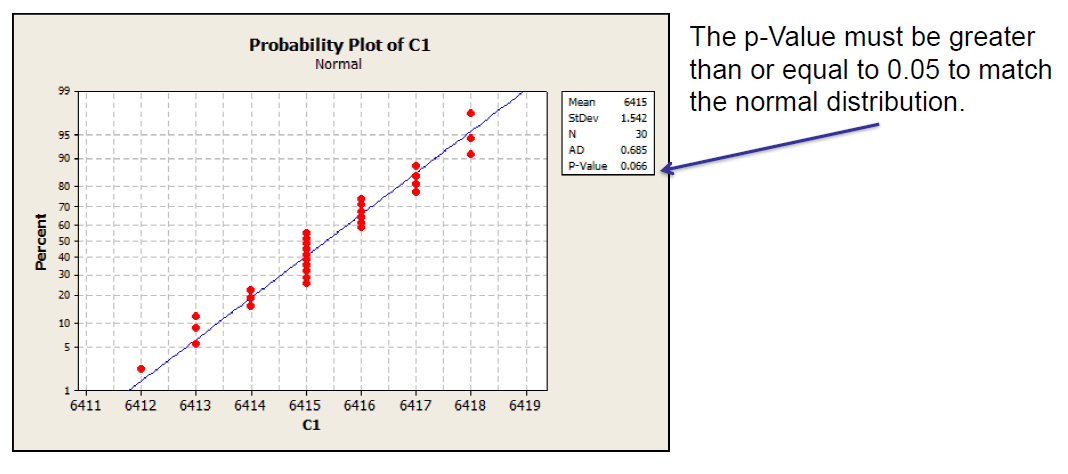 25
Process Capability in SPC
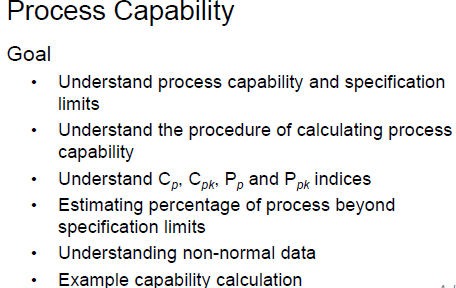 26
Process Indices
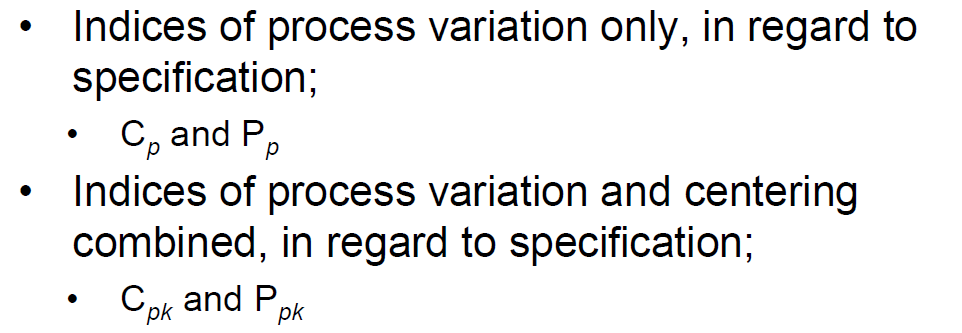 27
Cp Calculation Overview
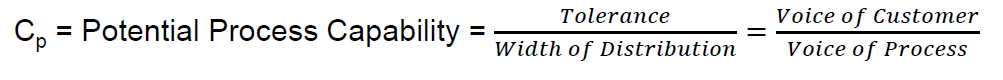 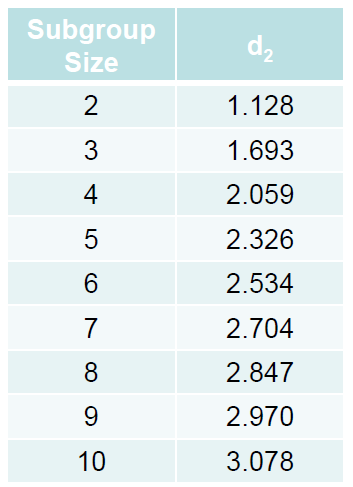 28
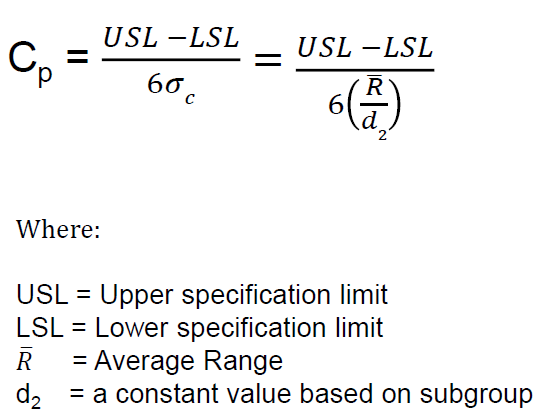 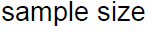 Simple - Interpreting Cp
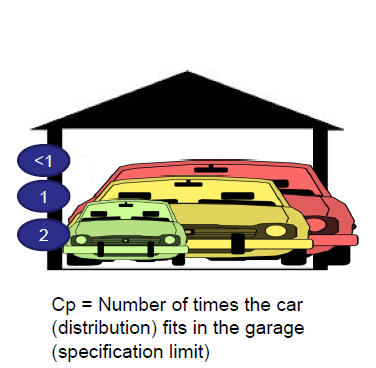 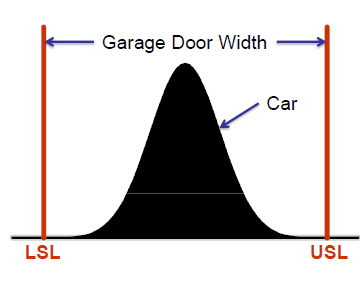 29
C pk Calculation
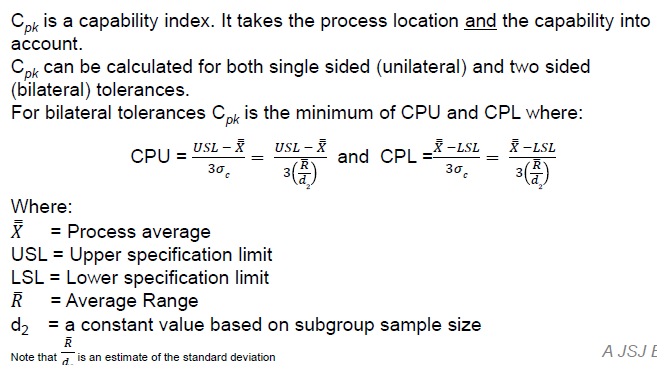 30
Simple - Interpreting Cpk
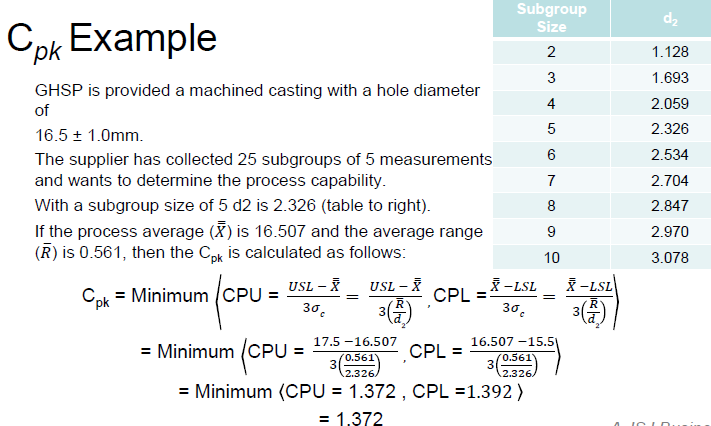 31
Brief – Cp / Cpk  Review
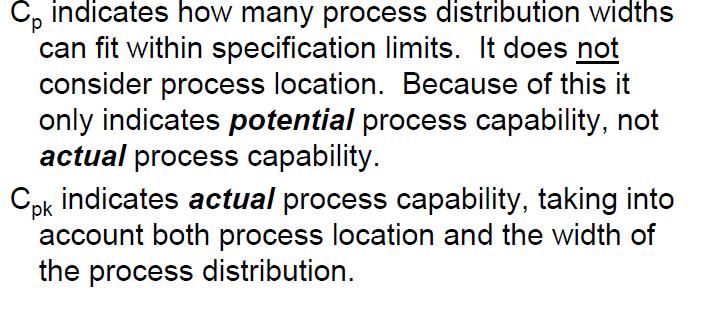 32
P p Overview
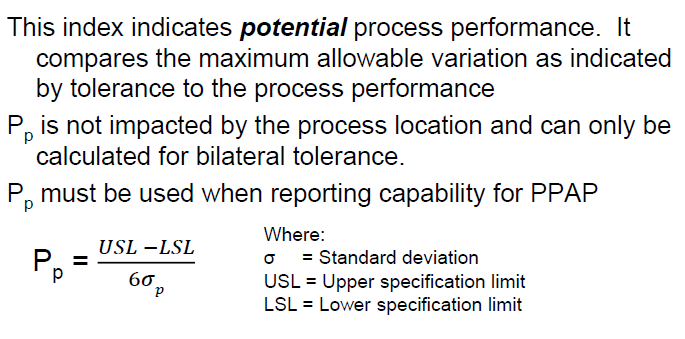 33
P pk Overview
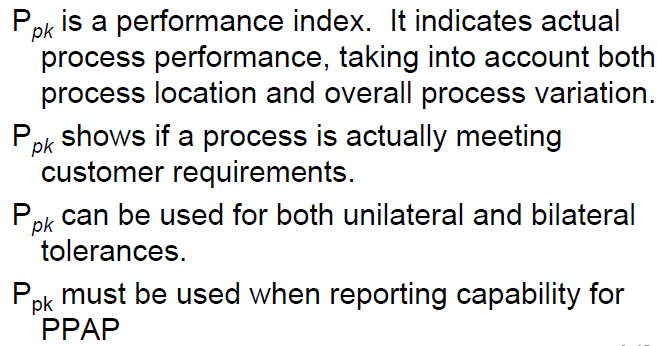 34
Brief – P pk Calcuation
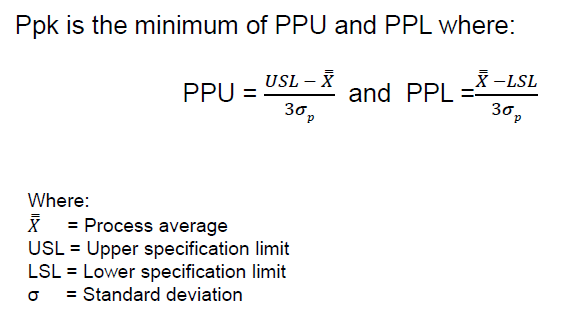 35
Breif – Pp / P pk Review
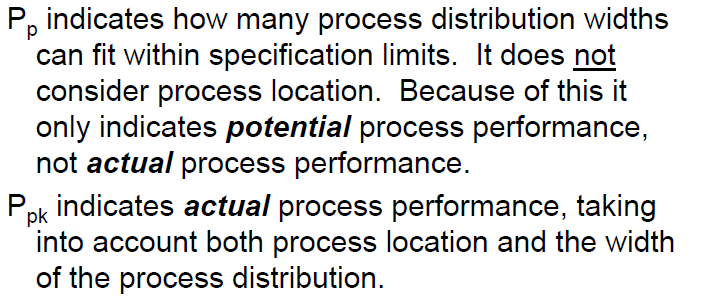 36
Important Tips – Process Capabilities
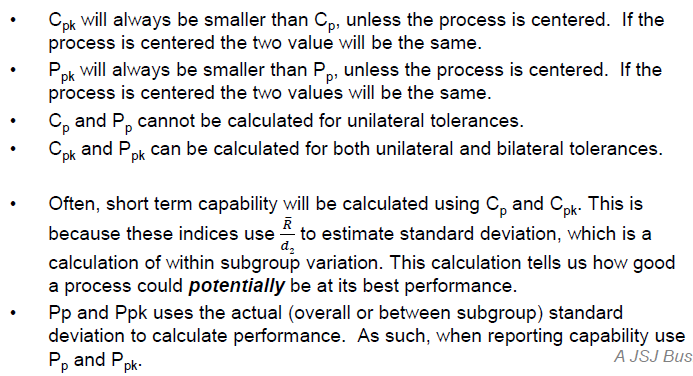 37
SPC  - PDCA
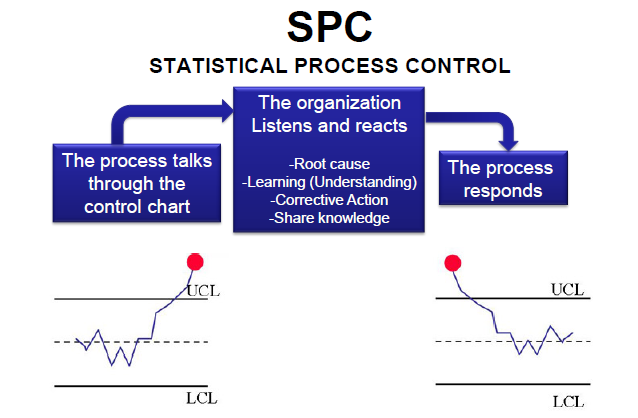 38
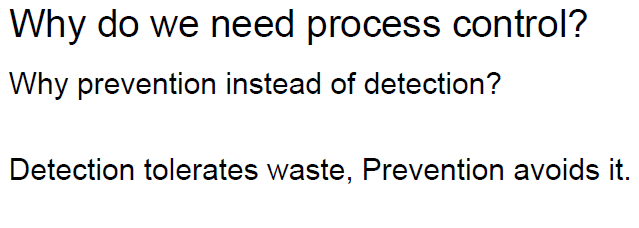 Process Variations is main factors
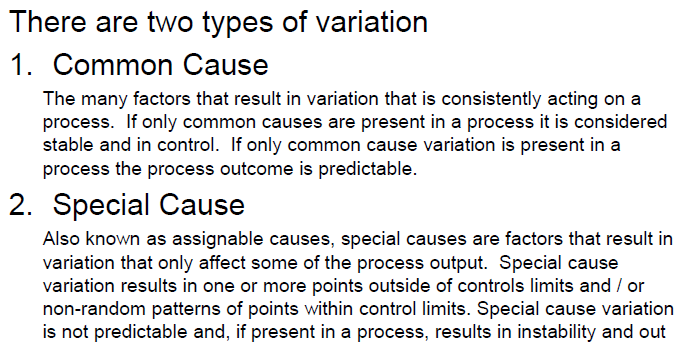 39
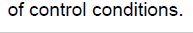 Example of Common Causes
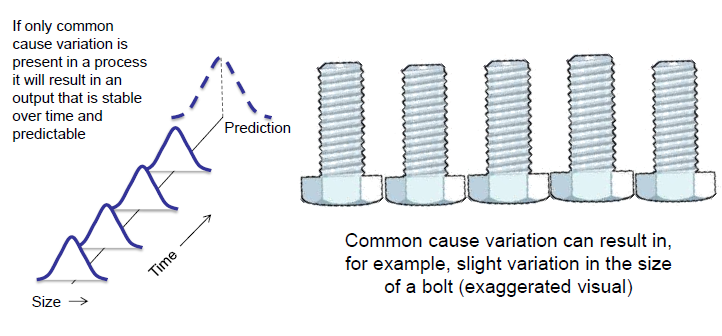 40
Meaning of Key Words and Symbols in SPC
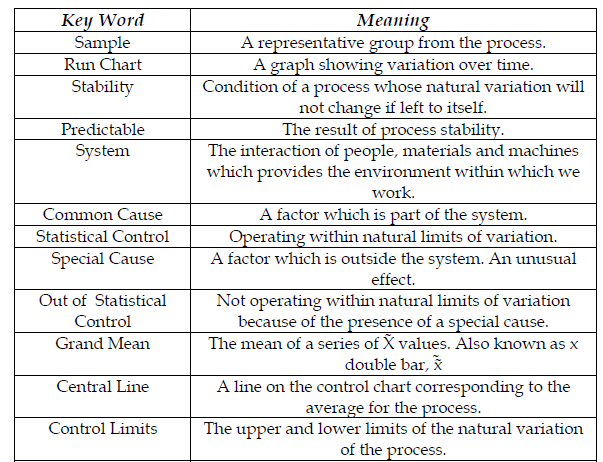 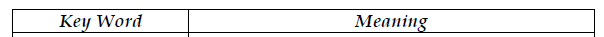 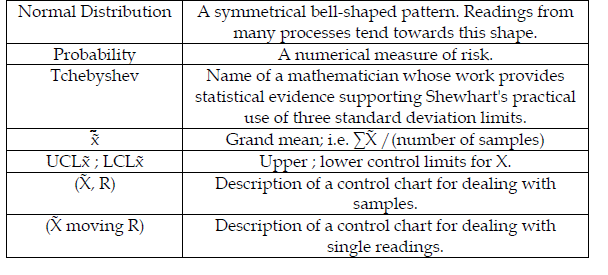 41
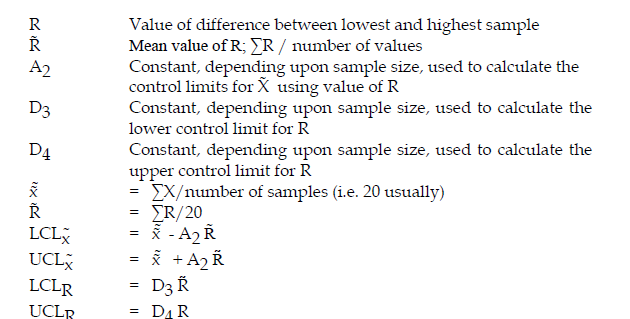